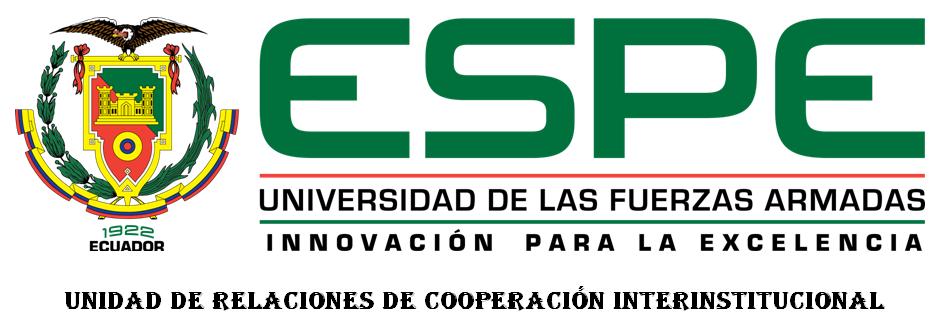 Departamento de Eléctrica y Electrónica Carrera de Ingeniería en Electrónica, Automatización y Control
Diseño de una estrategia de gestión energética para un sistema de almacenamiento de energía eléctrica de una plataforma robótica usada para la identificación de sustancias explosivas.
AUTOR: SIGCHA PILATUÑA, WILSON NICOLÁS.


DIRECTOR: ING. TORRES TELLO, JULIO WLADIMIR.


2018.
CONTENIDO
Contenido
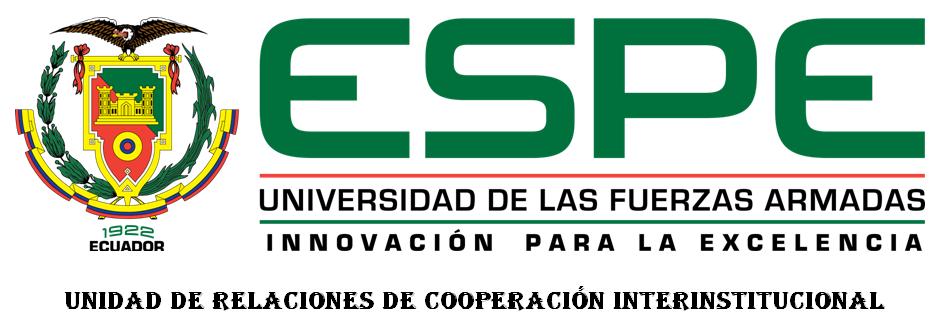 Introducción
Objetivos
Desarrollo del prototipo
Algoritmos de estimación de estado de carga y estrategia de gestión energética. 
Conclusiones y recomendaciones
INTRODUCCIÓN
La robótica se ha considerado generalmente como un foco de atracción llamativo para el público en general.
Generar sistemas electrónicos autónomos que respondan a términos como eficiencia energética, inteligencia artificial entre otros.
Introducción
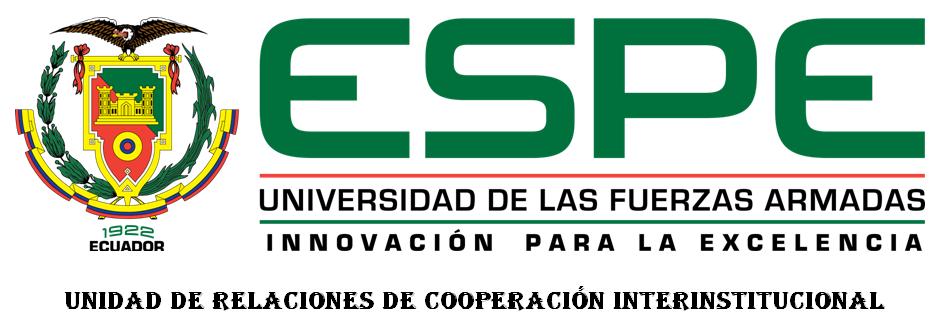 Una aplicación es el uso de dispositivos con capacidades para diferenciar entre varios tipos de explosivos y sustancias ilícitas
El ministerio de Defensa Nacional en conjunto con las Fuerzas Armadas presentaron hasta 2015 cerca de 2 mil decomisos en armas y explosivos.
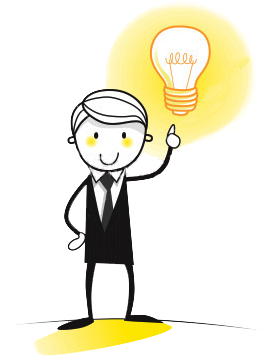 Prototipo basado en detección de sustancias explosivas. 
Matriz de sensores con efectividad del 89%.
Capacidad de visión y operación remota.
Prototipo basado en detección de sustancias explosivas con cámara de sensado.
Algoritmo de discriminación de TNT, pólvora en base doble y alcohol.
Efectividad del 80% en detección.
Navegación autónoma.
Detección rápida. 
Pueden detectar entre 9 y 14 tipos de explosivos distintos.
Distinguen una fuente de olor con baja concentración.
Introducción
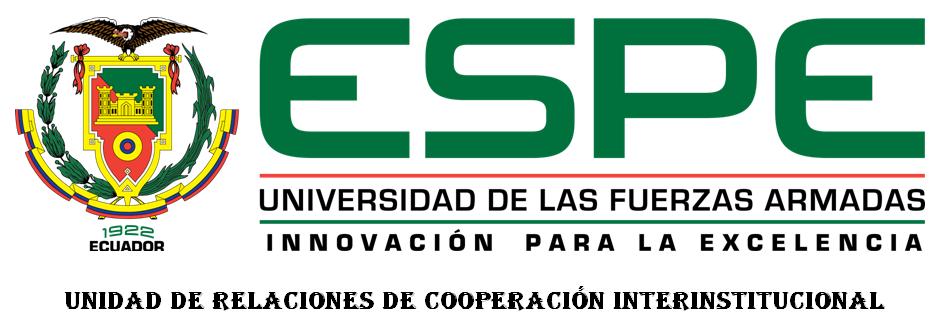 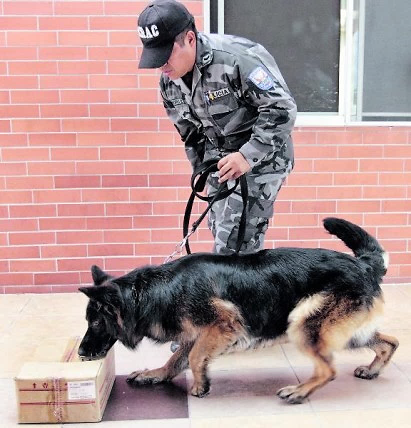 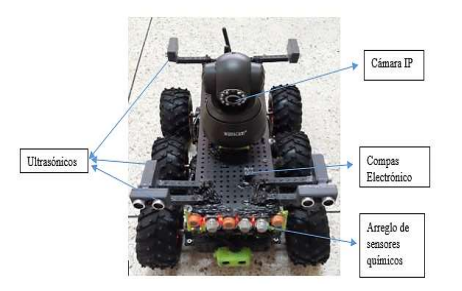 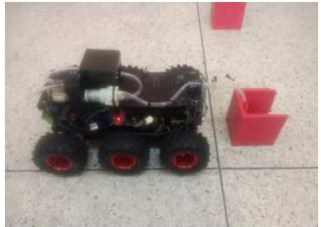 Introducción
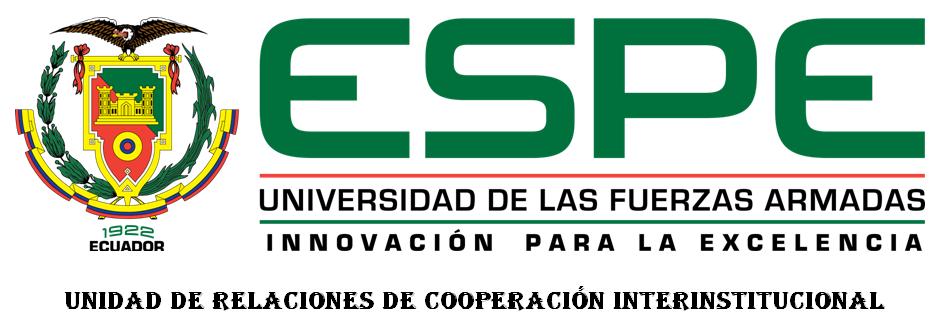 Generar sistemas electrónicos autónomos que respondan a términos como eficiencia energética, inteligencia artificial entre otros.

Surge una necesidad de un sistema de almacenamiento portátil confiable

La batería es probablemente el dispositivo de almacenamiento de energía más utilizado.
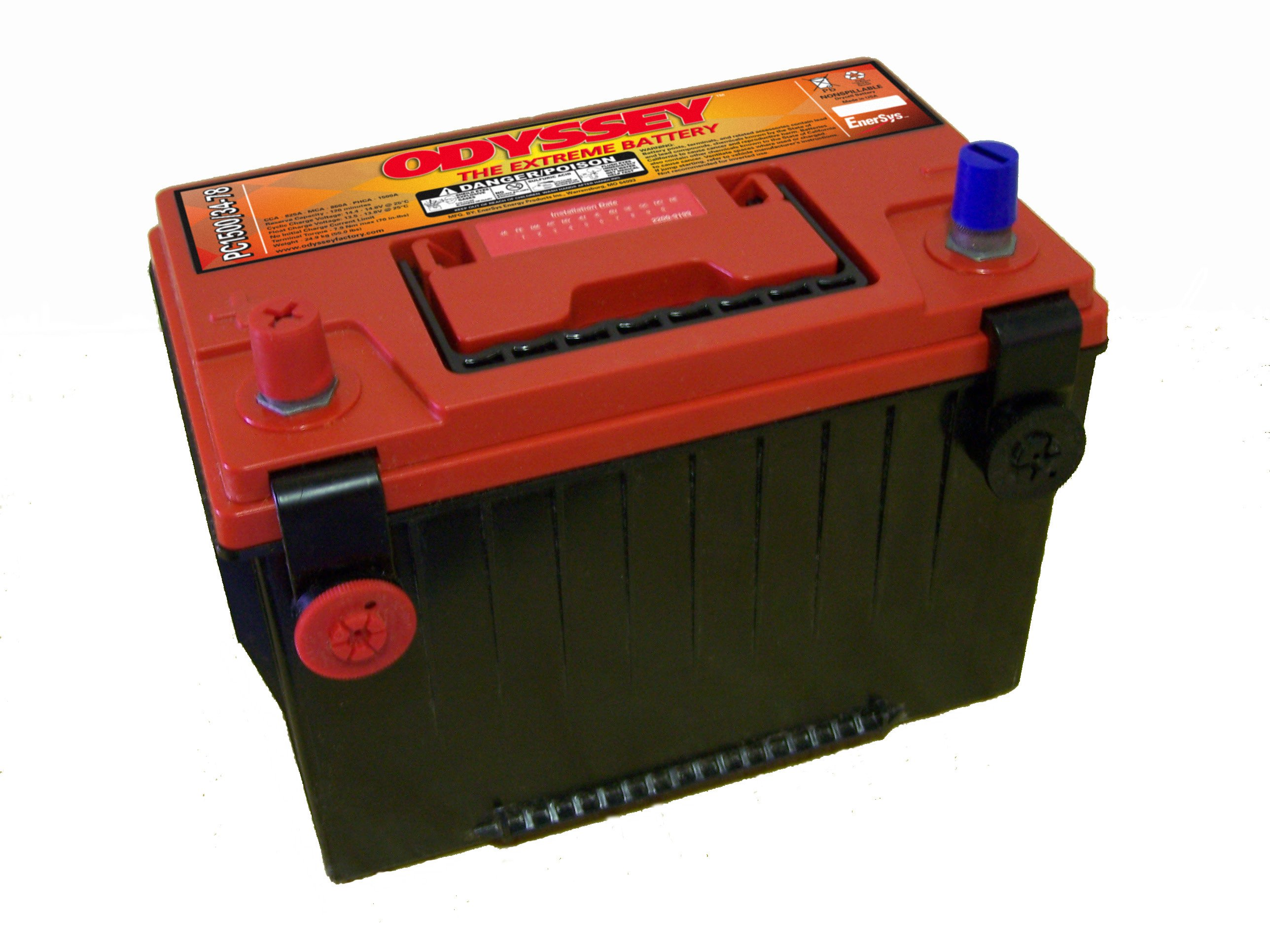 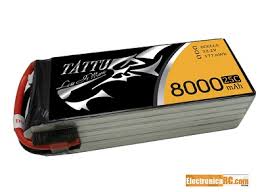 OBJETIVOS
Objetivos
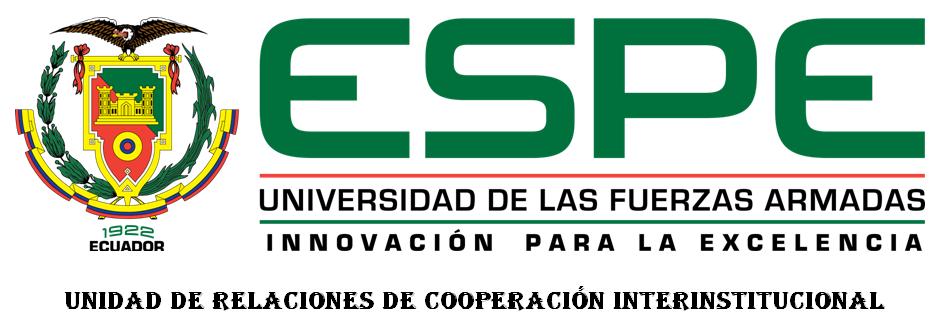 Objetivo General 

Diseñar una estrategia de control basada en reglas para las cargas eléctricas presentes en el robot móvil Dagu Wild Thumper usado para identificar sustancias explosivas.

Objetivos Específicos 

Desarrollar un algoritmo usando el método conteo de columb para la estimación del estado de carga del robot móvil Dagu Wild Thumper. 
Implementar un módulo complementario que permita realizar la estimación del estado de carga en la plataforma robótica Dagu Wild Thumper.
Embeber el procesamiento de la estimación del estado de carga de la batería LIPO en la plataforma robótica Dagu Wild Thumper. 
Comparar la autonomía de energía eléctrica del robot Dagu Wild Thumper con la estrategia de gestión energética y sin la misma.
DESARROLLO DEL PROTOTIPO
Desarrollo del prototipo
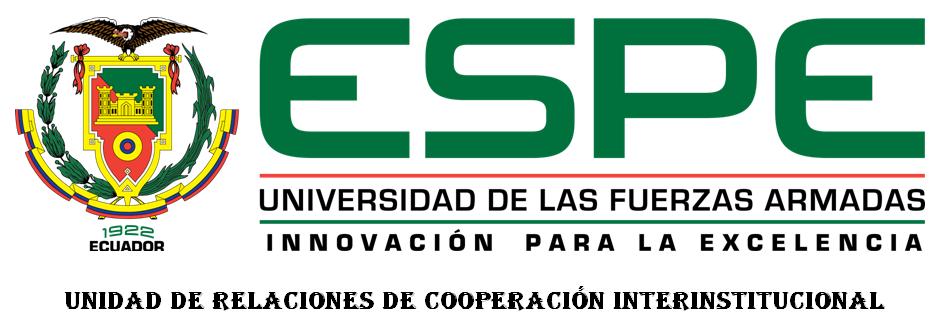 Diseño modular:
Diseño basado en la agrupación de elementos que permitan optimizar el tiempo de construcción y debido a que son transportables, desarmables y reorganizables, que permiten impulsar múltiples funcionalidades y su reutilización al generar un uso diferente para el que fue fabricado.
Desarrollo del prototipo
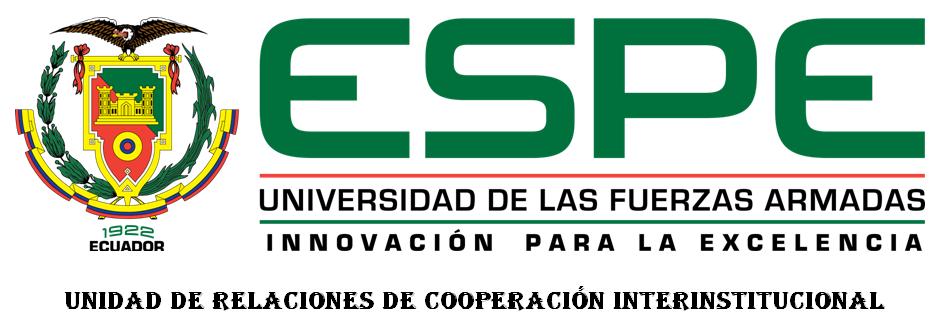 Módulo de sensado químico:
Permite la detección de TNT y pólvora de base doble mediante una cámara de sensores químicos que a través de una bomba neumática aspira una cantidad de aire para su procesamiento.
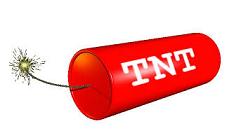 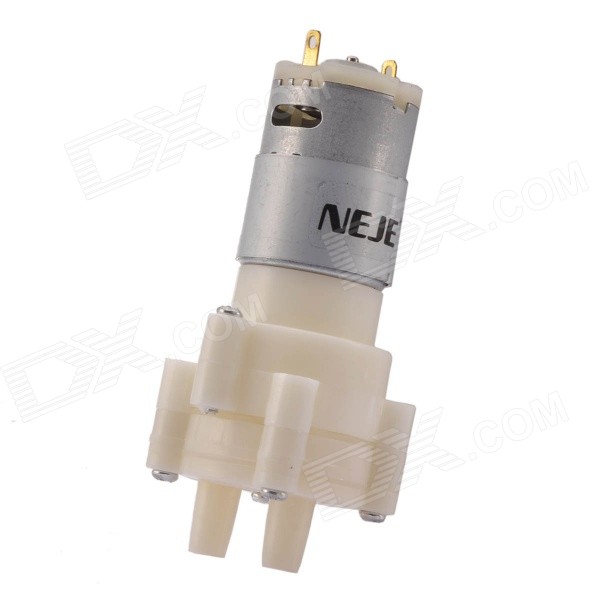 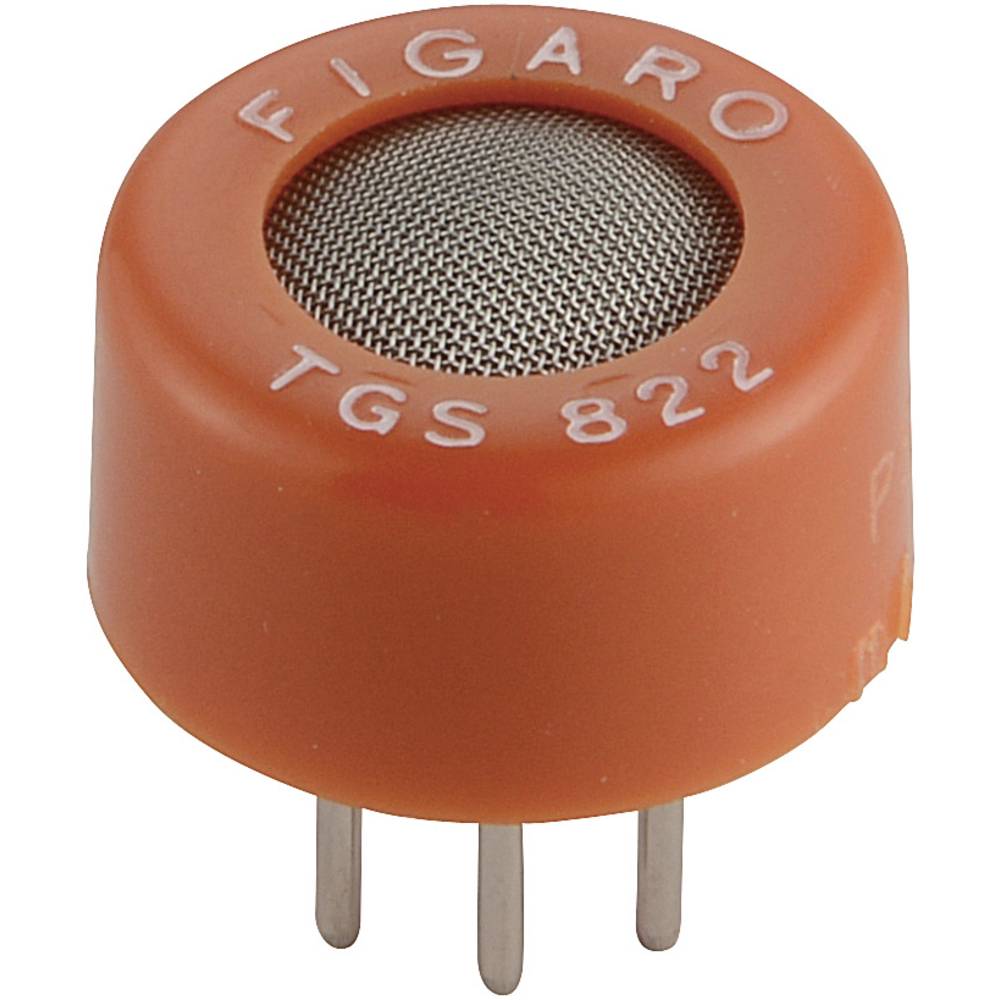 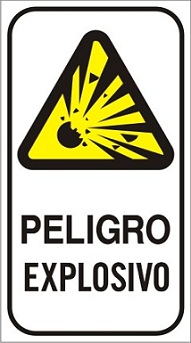 Desarrollo del prototipo
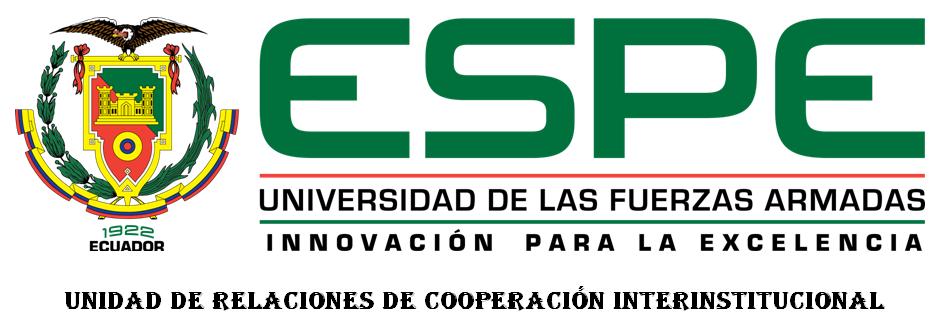 Módulo de navegación:
Permite la detección de obstáculos, así como el posicionamiento en 3 ejes para establecer la dirección de giro del robot
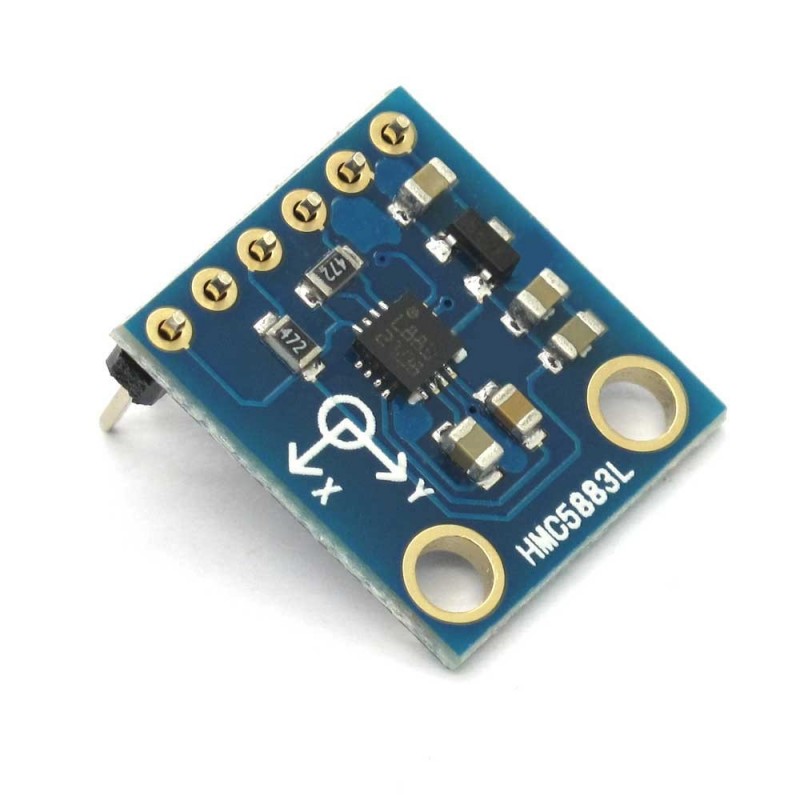 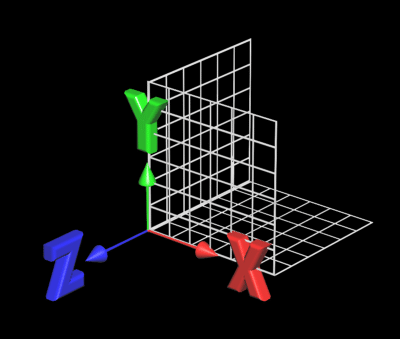 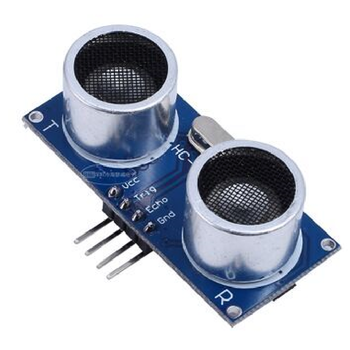 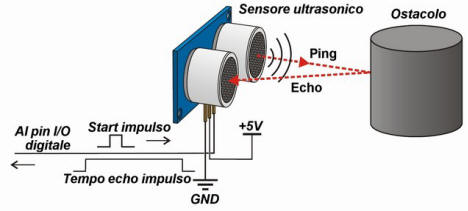 Desarrollo del prototipo
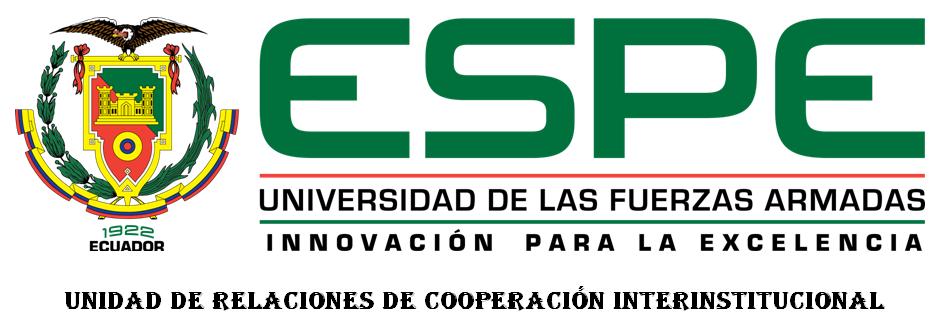 Módulo de visión remota:
Permite visualizar video en tiempo real del entorno en la que la plataforma interactúa.
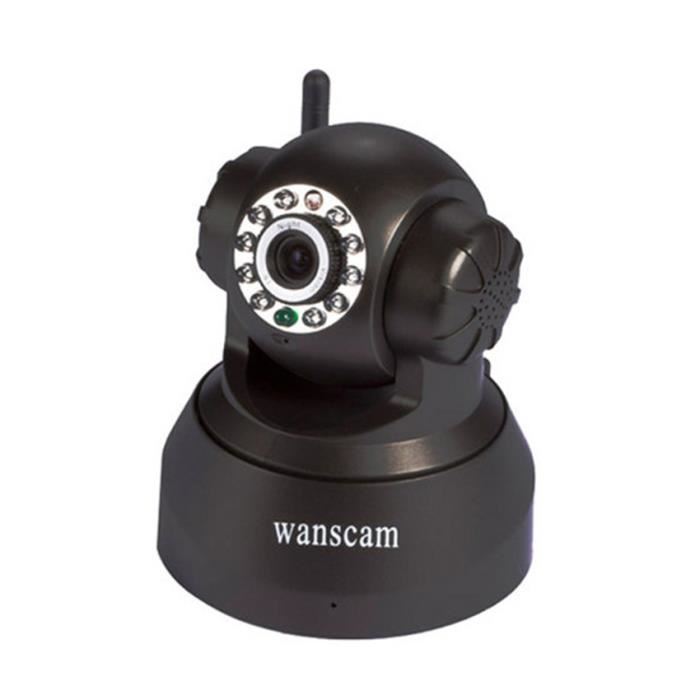 Desarrollo del prototipo
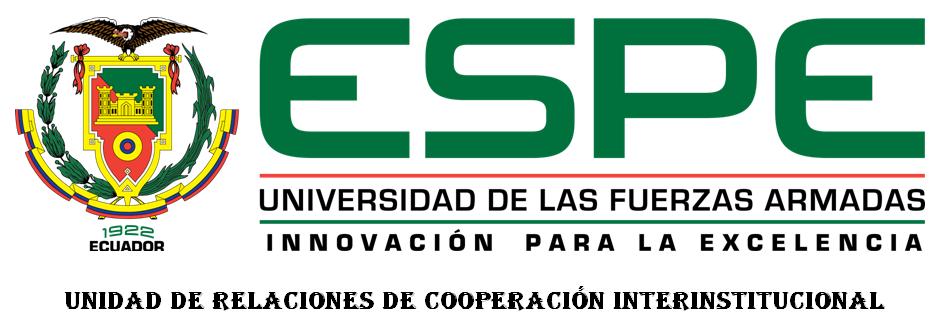 Módulo de movimiento:
Permite el desplazamiento del robot mediante la activación de los motores en las ruedas de la plataforma Dagu
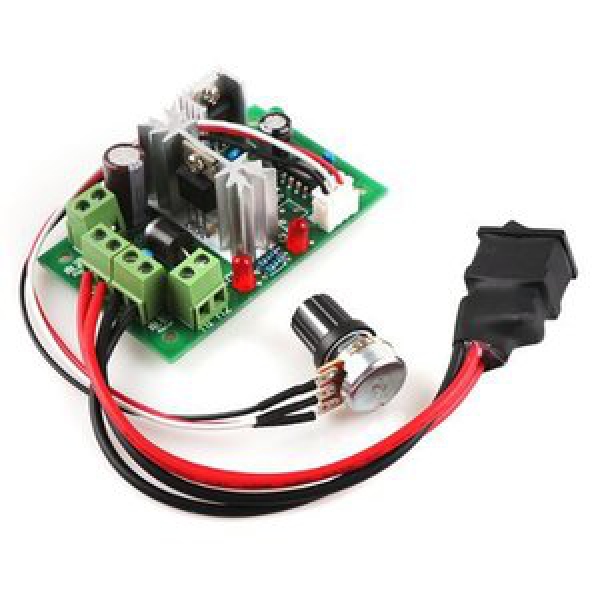 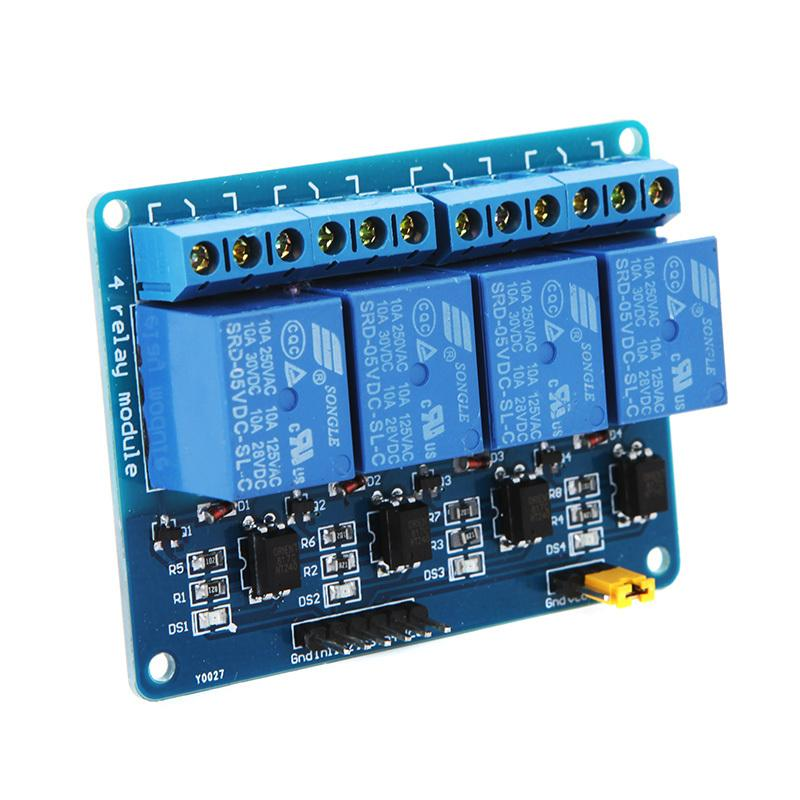 Desarrollo del prototipo
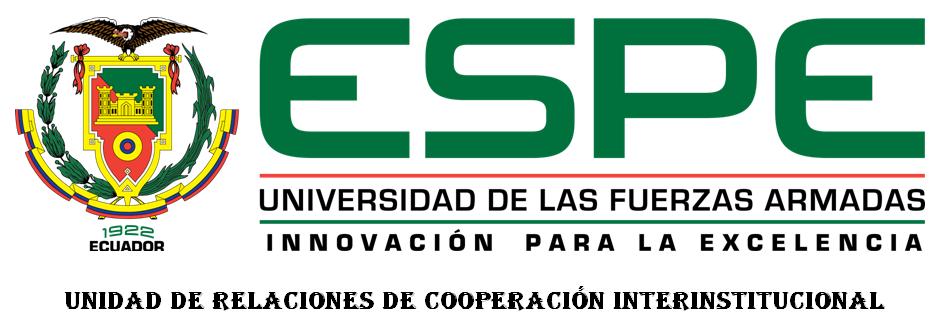 Módulo de procesamiento:
Permite establecer algoritmos para que el robot ejecute diferentes tareas.
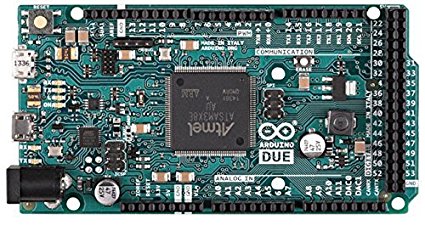 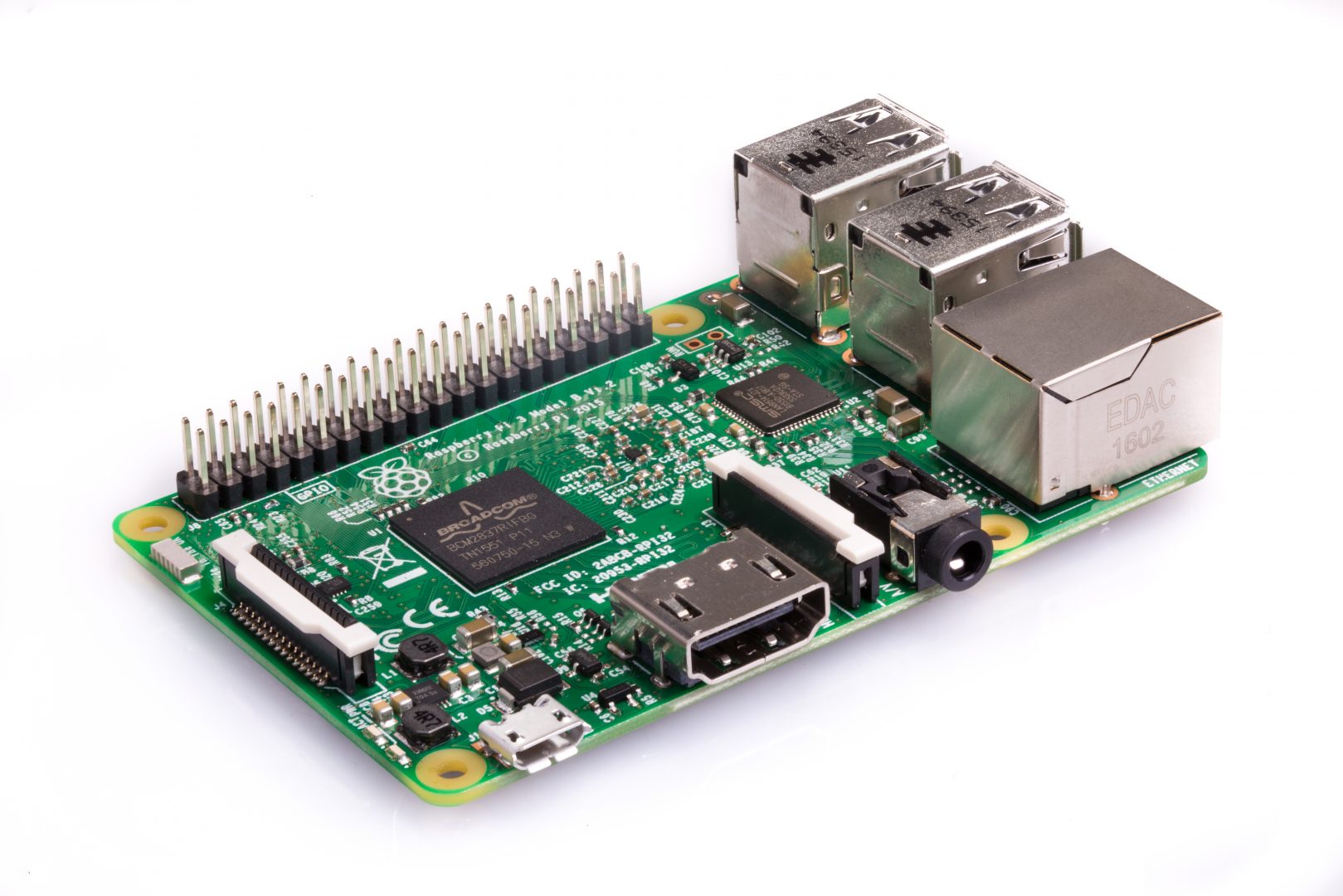 Desarrollo del prototipo
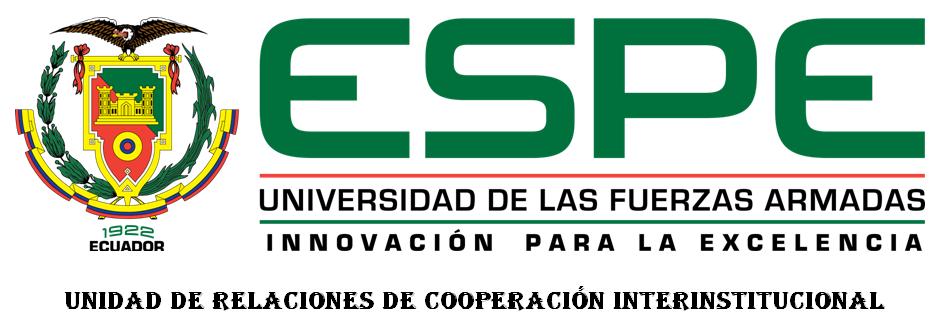 Módulo de baterías:
Permite brindar al robot de energía eléctrica además de medir el consumo de corriente total..
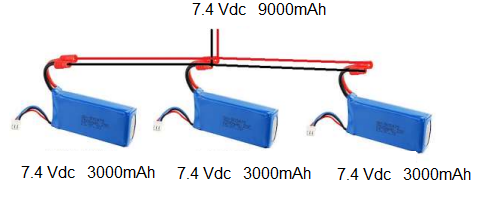 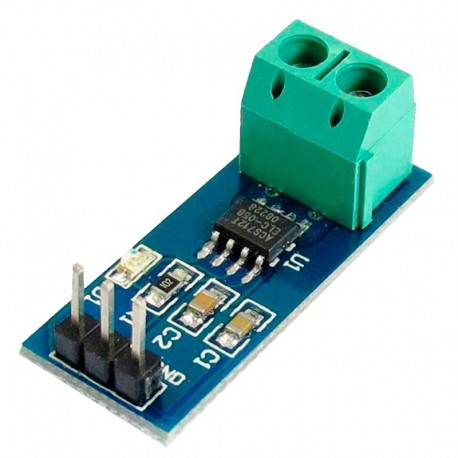 Desarrollo del prototipo
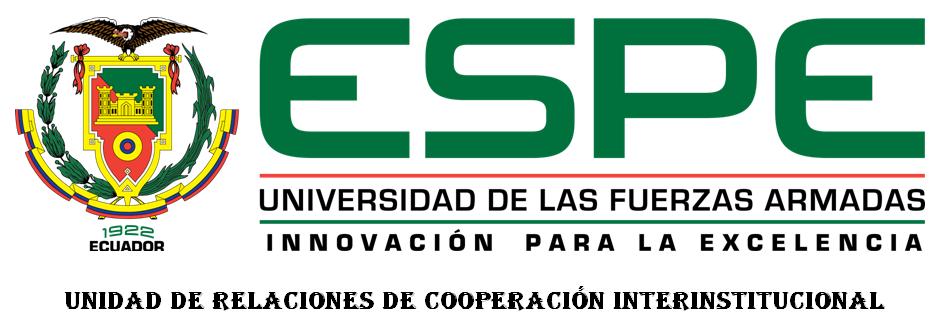 Módulo de energía:
Permite la conversión del voltaje de las baterías a niveles para la activación de los demás módulos.
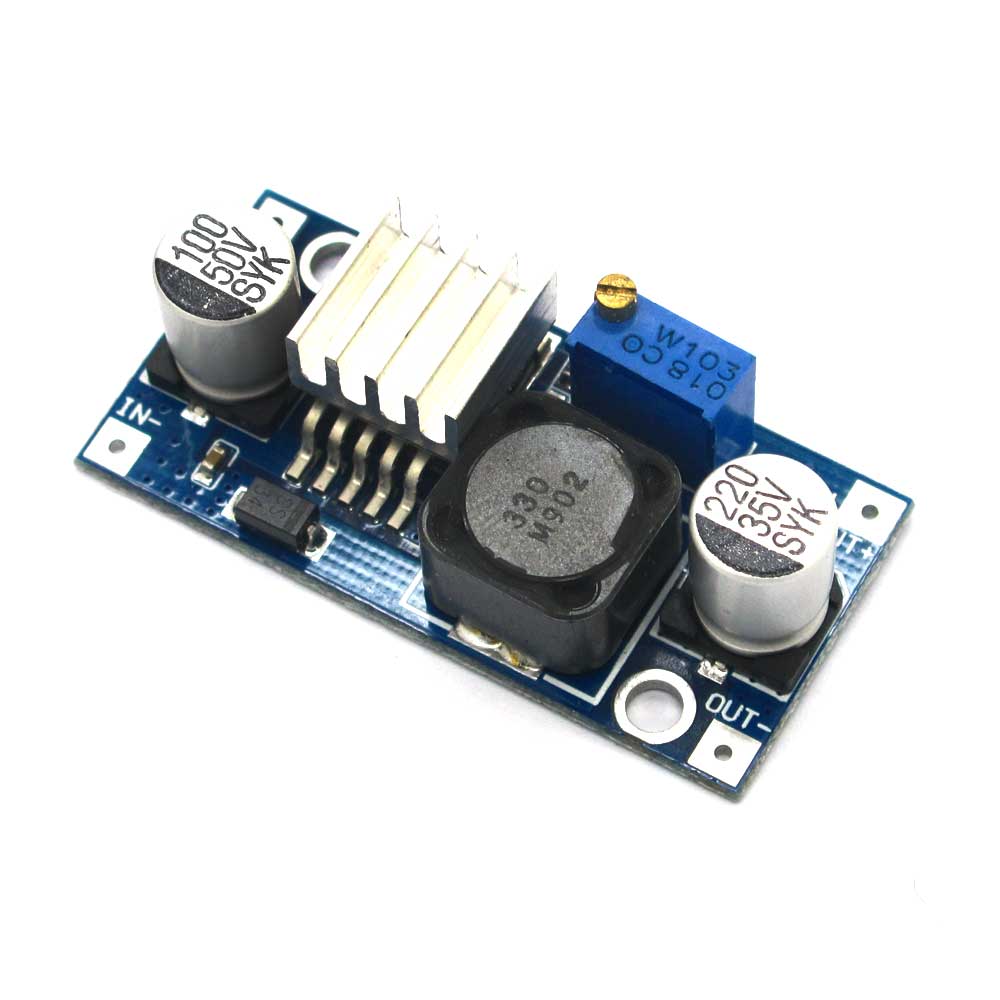 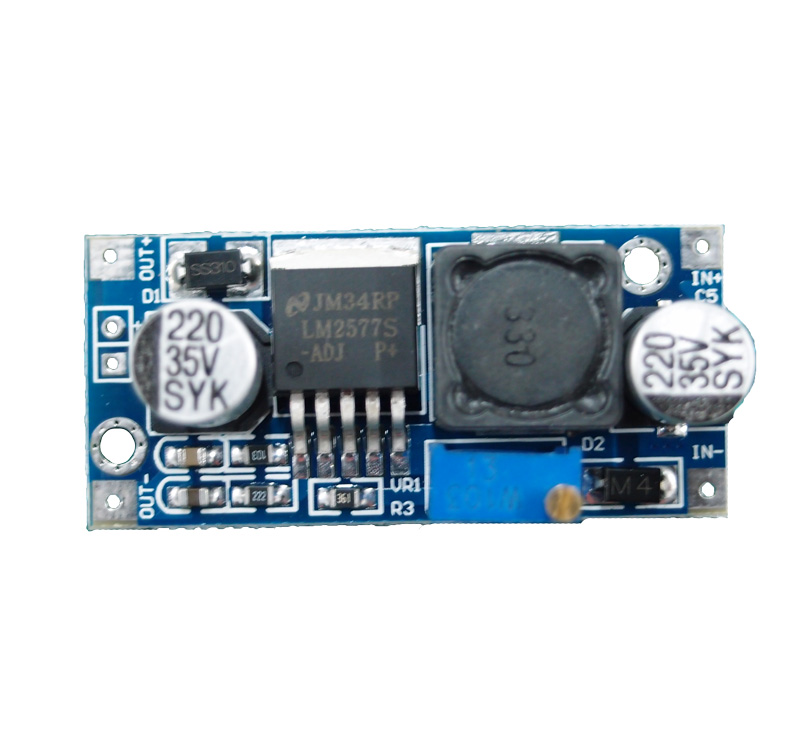 Desarrollo del prototipo
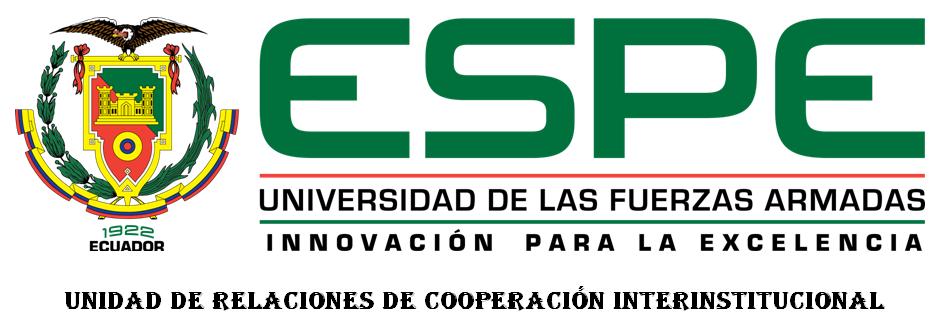 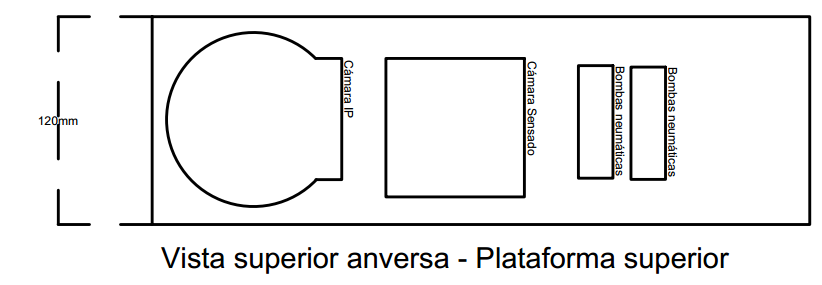 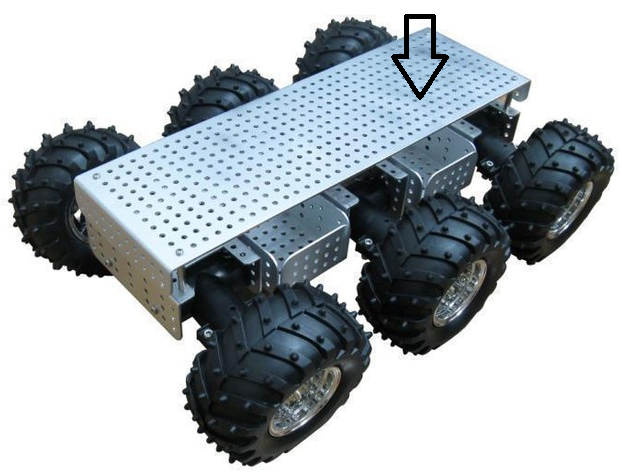 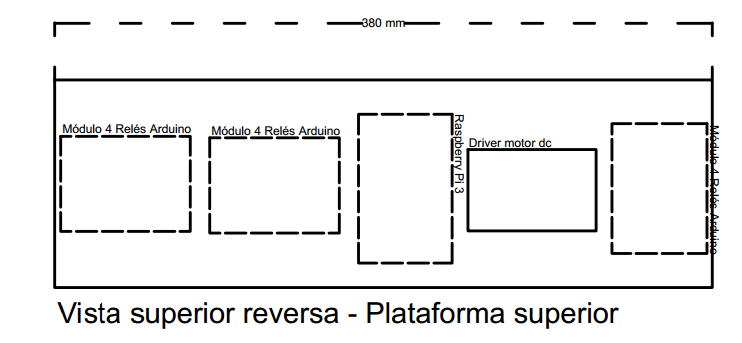 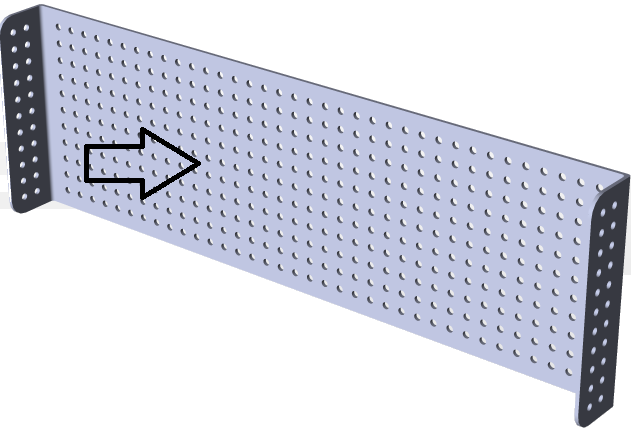 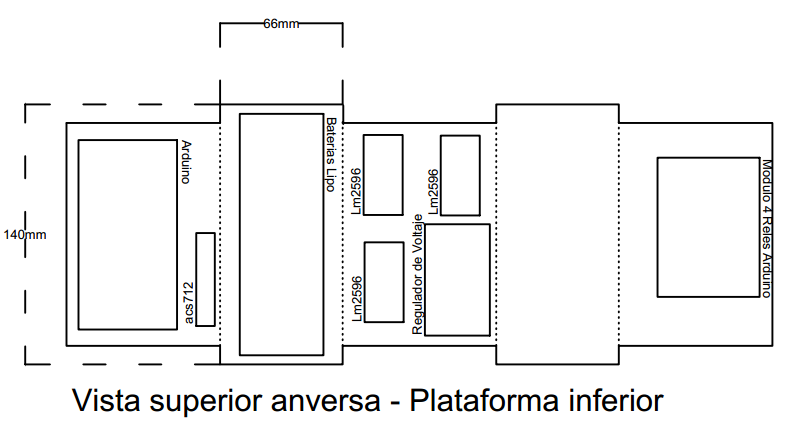 Desarrollo del prototipo
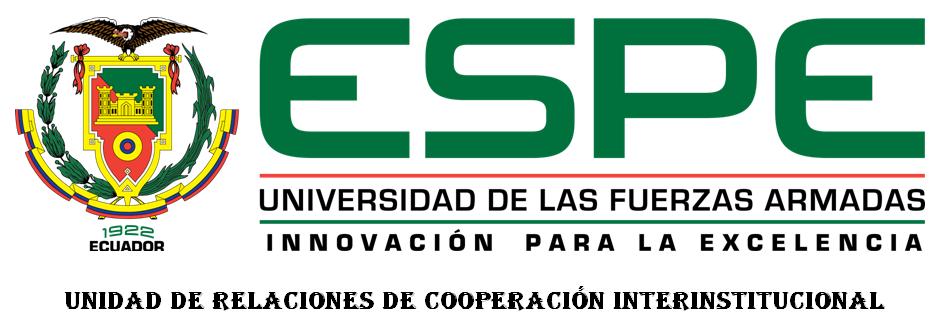 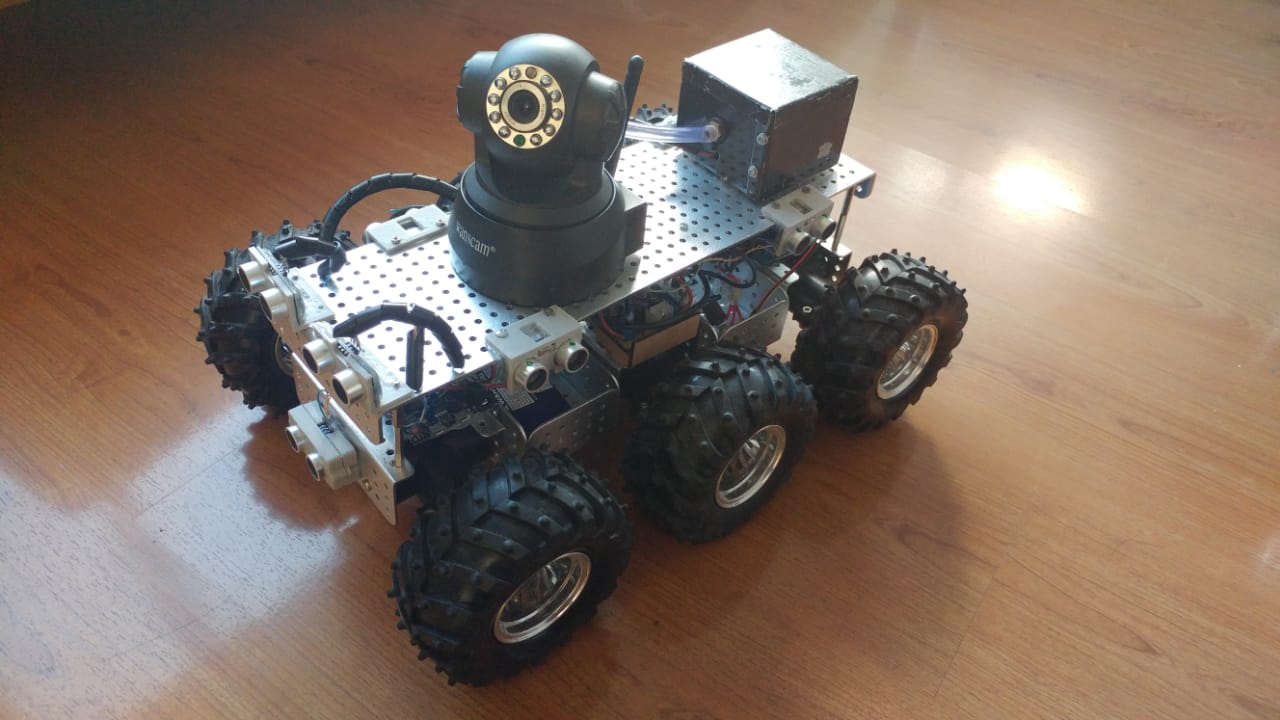 DESARROLLO DEL PROTOTIPO
Algoritmos de estimación de estado de carga y estrategia de gestión energética
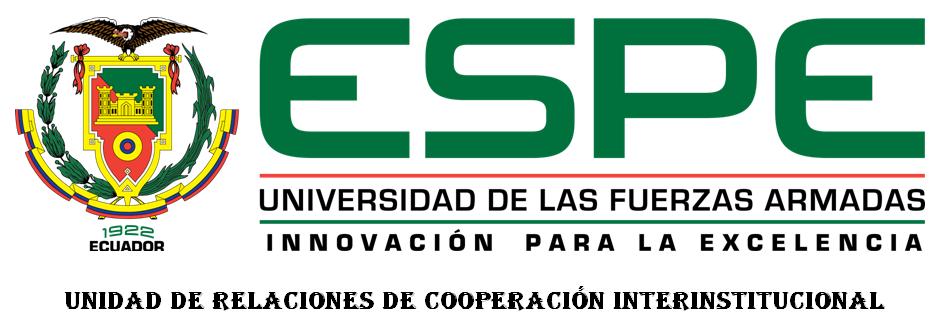 Estado de carga (SOC):
El estado de carga (SOC) muestra la capacidad actual de la batería como un porcentaje de la capacidad máxima.

Proporciona una medida de la cantidad de energía eléctrica almacenada en una batería. 

El estado de carga es análogo a un medidor de combustible en un vehículo. 

Generalmente es un número adimensional entre 0 y 100 que representa un porcentaje
.
Contador de Amperios Hora de Coulomb:
El contador de amperios hora de coulomb es un método que consiste en obtener mediante sensores, una medición de corriente, para posteriormente integrarla de manera que se pueda estimar la capacidad restante de la batería
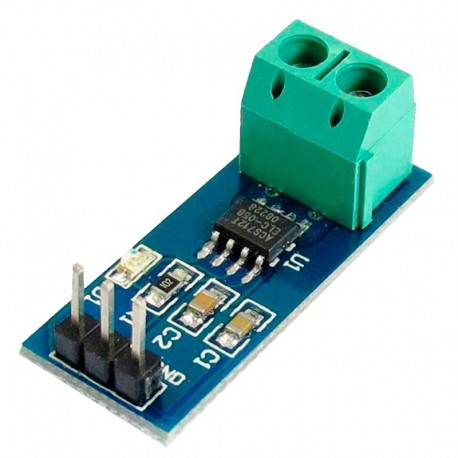 ACS-712
Algoritmos de estimación de estado de carga y estrategia de gestión energética
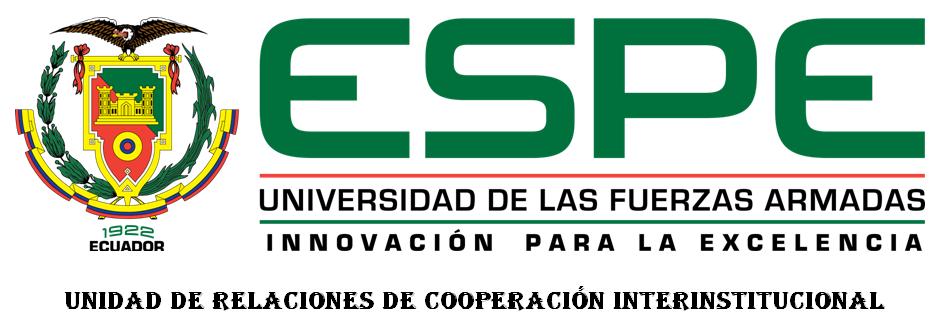 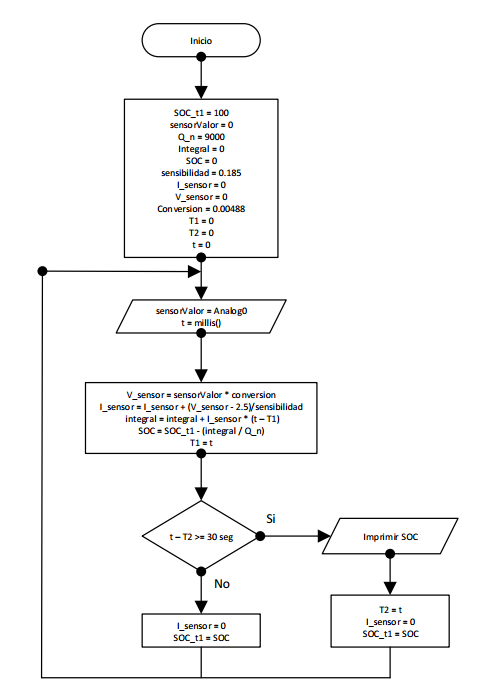 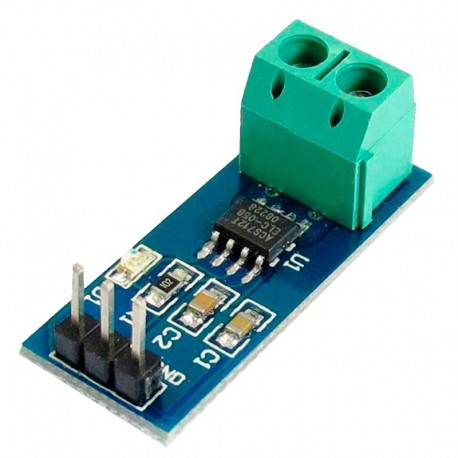 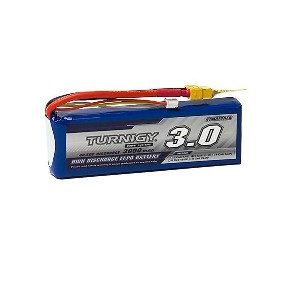 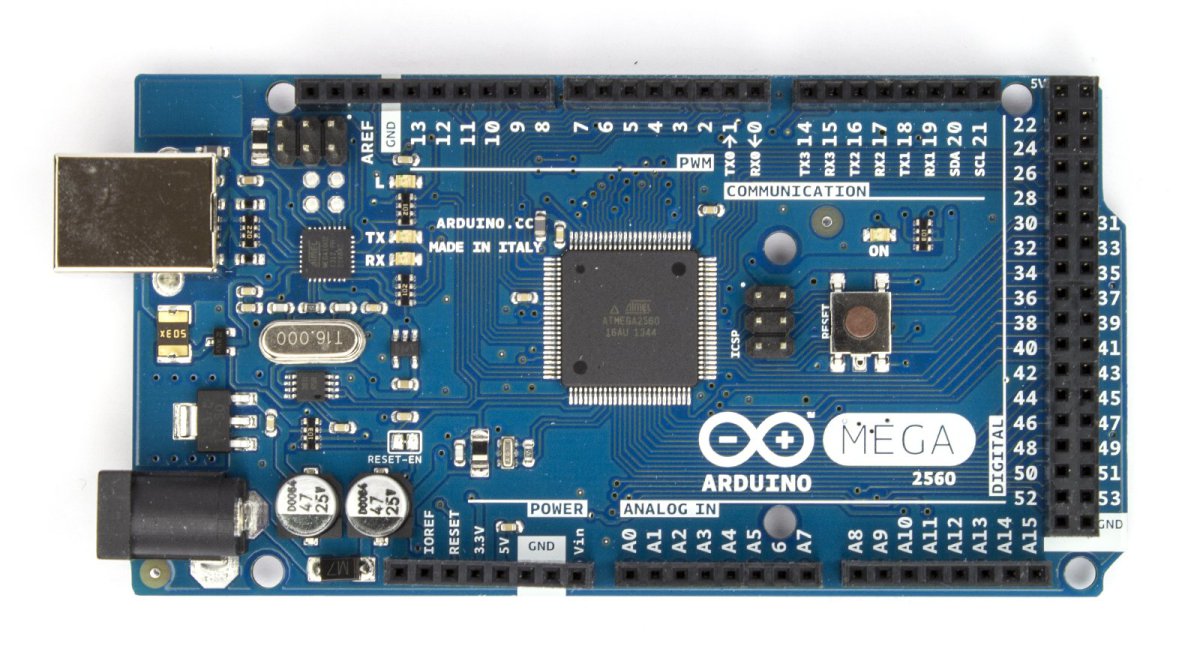 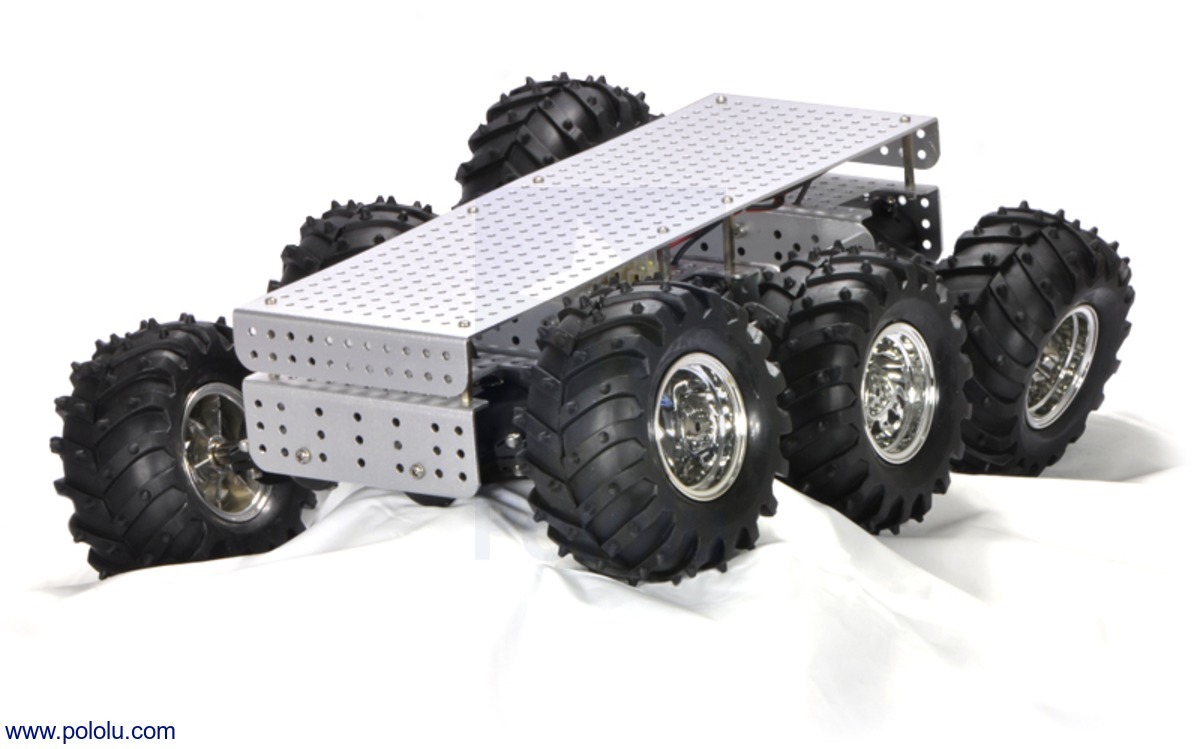 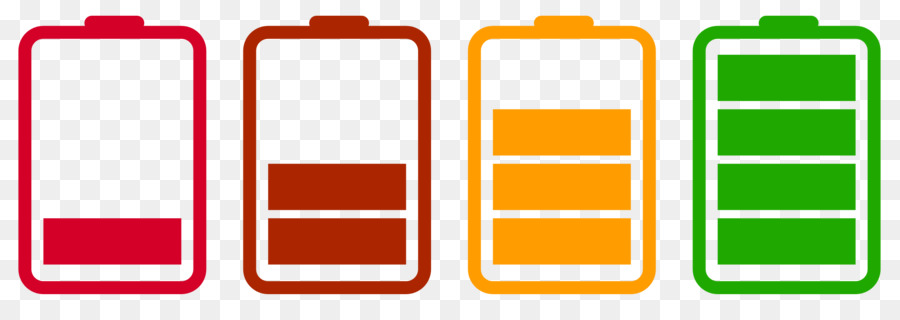 Algoritmos de estimación de estado de carga y estrategia de gestión energética
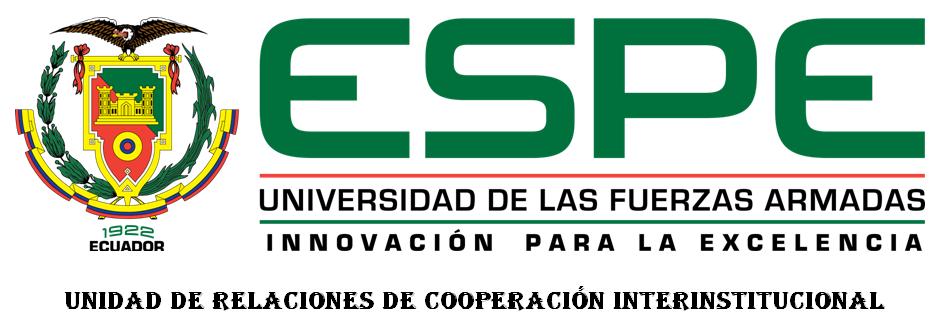 Estrategia de control en función de estado de carga
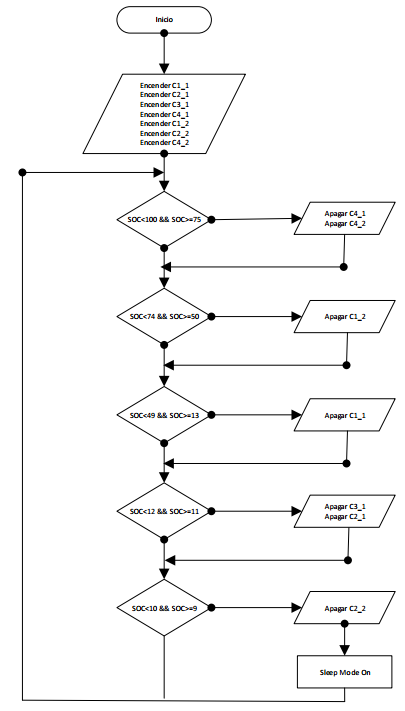 Algoritmos de estimación de estado de carga y estrategia de gestión energética
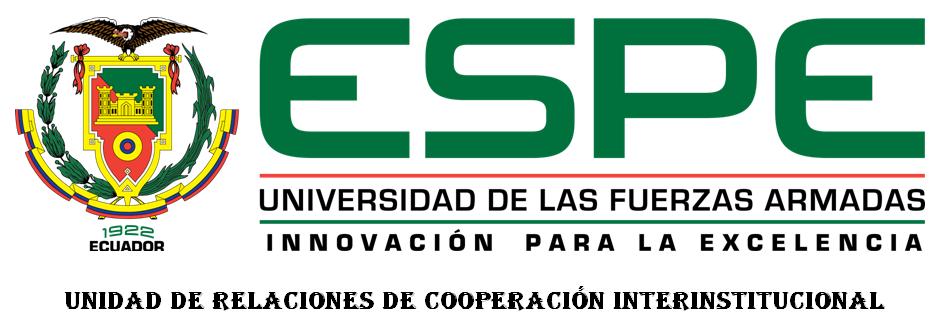 Con la necesidad de tener 5 algoritmos dentro del microcontrolador, se ha decidido implementar cada uno utilizando un tipo de programación basado en sistemas operativos en tiempo real.

Los sistemas operativos en tiempo real convierten la programación de  sistemas embebidos complejos en algo fácil de procesar, ya que estructura el funcionamiento en forma de tareas de tal manera que ofrece un mejor desempeño del procesador en función de las prioridades de ejecución.
Librería FreeRTOS
CONCLUSIONES
Conclusiones
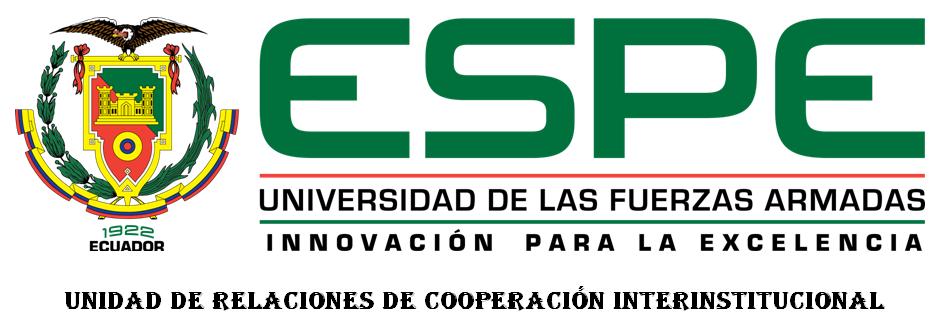 •	Se comprobó que mediante el sensado de corriente se puede estimar el estado de carga mediante el conteo de amperios hora de Coulomb, lo que permite tener una referencia del porcentaje de energía eléctrica almacenada restante en las baterías.

•	Se realizó el diseño, acondicionamiento y montaje de los elementos del robot Dagu en forma de módulos de tal manera que cada uno cumpla su función de manera que no afecte su normal operación entre ellos. 
•	La estructura modular que se implementó en el robot, beneficia tanto al montaje y desmontaje de hardware adicional que se requiera al momento de realizar los diferentes tipos de experimentos a los que esté sujeto. 

•	Se implementó el módulo de baterías que además de proveer de energía eléctrica al robot, realiza el sensado de corriente.

•	La ejecución de los algoritmos de medición de estado de carga, control de reglas, movimiento y comunicación con la tarjeta Raspberry Pi 3 se la realizó a través de sistemas operativos en tiempo real (RTOS) orientados a la plataforma Arduino.
Conclusiones
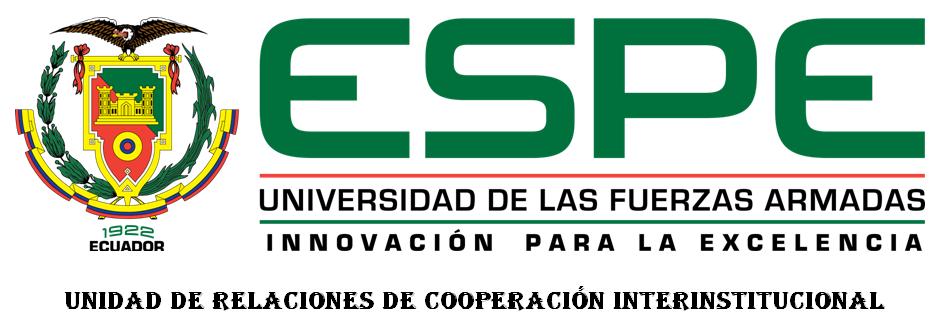 La medición de corriente para estimar el estado de carga se lo realizó con el sensor de corriente Acs-712 5[A], determinando un error relativo del 1.45 % durante la fase experimental. 

El algoritmo de control de cargas ofrece un aumento del 57 % de duración de batería LiPo que representa 1 hora 20 minutos, sabiendo que inicialmente se cuenta con 2 horas 20 minutos, logrando un total de 3 horas con 40 minutos.

El tiempo total alcanzado de 3 horas 40 minutos permite establecer una comparación en 11 ciclos de trabajo para un can adestrado, sabiendo que el mismo puede únicamente trabajar durante 20 minutos, siendo un apoyo significativo en la detección de sustancias explosivas.

El módulo de sensado químico actualmente está diseñado para realizar como máximo 10 ciclos de sensado, limitando esta función debido a que las bombas neumáticas poseen un consumo elevado de corriente eléctrica, provocando que la energía eléctrica restante de la batería comience a decrecer a razón de 0.17% cada segundo.
Conclusiones
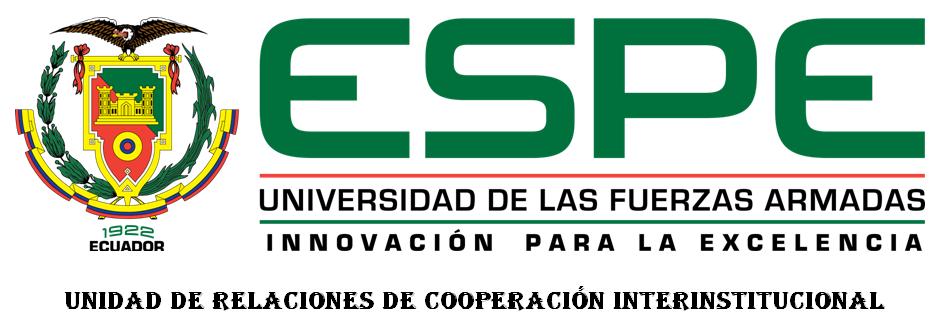 Todo tipo de baterías que son sometidas a valores de profundidad de descarga del 80%, sufren algún tipo de daño, para tratar de reducir esto, se logró manejar un porcentaje de profundidad de descarga del 90%, con la cual las baterías podrían tener hasta un aproximado de 1200 ciclos de carga, todo esto debido a que se trató de compensar con una priorización en la autonomía de las baterías recargables.

Se ha cumplido con todos los objetivos planteados puesto que a través de la implementación tanto de los algoritmos de estimación de estado de carga de las baterías y de control del encendido de módulos ha permitido la ejecución de la estrategia de control para la mejora en la autonomía de la duración en las baterías LiPo. El módulo de sensado químico actualmente está diseñado para realizar como máximo 10 ciclos de sensado, limitando esta función debido a que las bombas neumáticas poseen un consumo elevado de corriente eléctrica, provocando que la energía eléctrica restante de la batería comience a decrecer a razón de 0.17% cada segundo.

Todo tipo de baterías que son sometidas a valores de profundidad de descarga del 80%, sufren algún tipo de daño, para tratar de reducir esto, se logró manejar un porcentaje de profundidad de descarga del 90%, con la cual las baterías podrían tener hasta un aproximado de 1200 ciclos de carga, todo esto debido a que se trató de compensar con una priorización en la autonomía de las baterías recargables.
GRACIAS